Ahemdnagar Jilha Maratha vidya Prasarak Samaj's
Shri Dhokewshar College  Takali Dhokeashwar
Tal. PARNER, Dist. Ahmednagar (MS) India
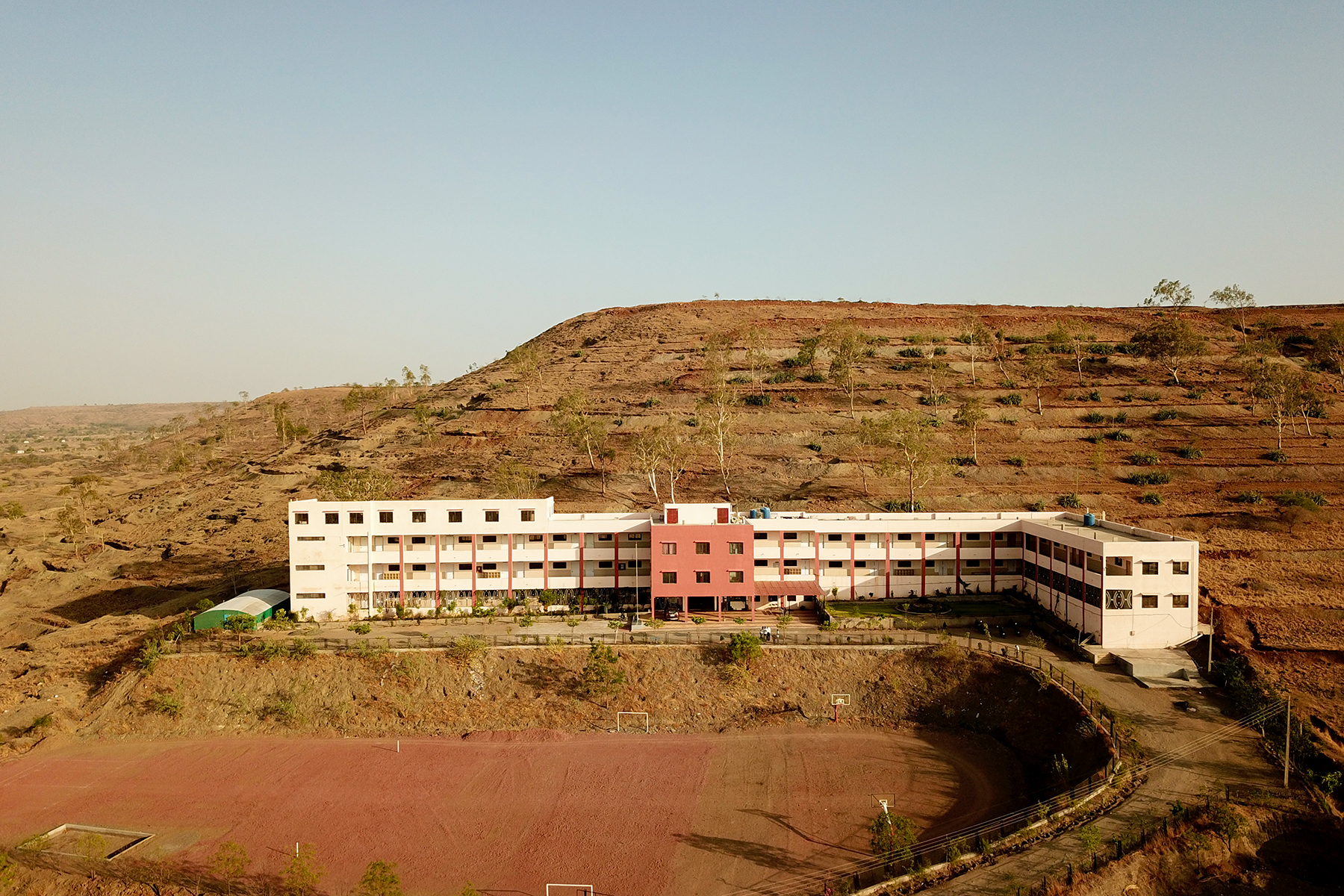 A.J.M.V Prasarak Samaj's
Shri Dhokeshwar College  Takali Dhokeshwar
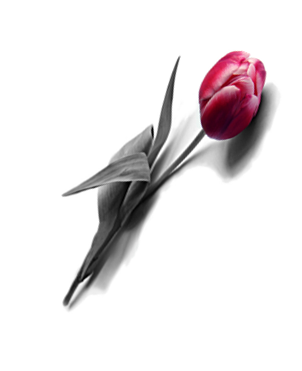 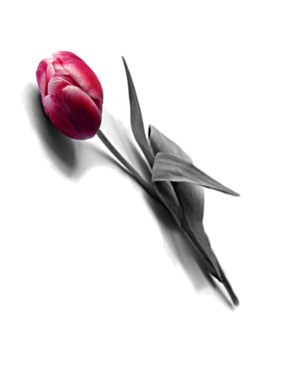 Plant Morphology  And Anatomy
Presentation by,
Asst.Prof.Zaware R.P
F. Y. B. Sc. Botany CBCS Pattern  (Semester III, Paper II)
                                                 (2020-2021)
BO 112: Plant Morphology - 2 Credits (30 Lectures)

Chap 1- Introduction to Plant Morphology (2L)

What is Plant Morphology?
Type of Morphology descriptive and interpretive.
Importance of Plant Morphology In nomenclature, classification, phylogeny and Plant breeding
Plant Morphology  In Greek:
Morphe = Form, logos = Discourse
What is Plant Morphology, and type
It is a field of study dealing with the gross external structure  of plant organ.
Study of plant is done with different angles and aspects, when study of external character it is known morphology and internal structure called Anatomy .
The Branch of Botany which deals with identification, Naming and classification of plant is known as taxonomy.
Definition :-  Plant Morphology is define as the branch of Botany dealing with  External feature,/character/structure of plant . . Plant morphology or Phyto morphology is the study of physical form  and external form and external structure of plant .
External  character is Size and shape of whole plant its all organs like root, shoot, flower, etc.
The plant habit of any plant such as herb, shrub, climber, twiner, is the morphological nature of plant .
Types of Morphology
Types  of  morphology 
Descriptive  Morphology and  Interpretative Morphology.
Descriptive  Morphology:-It the branch of biology that deals with the form and structure of organism without consideration of function. Is known as descriptive morphology .
In this type morphological character or features of the plant are broadly describe.
Descriptive  morphology  give detail information all the minor and major group like- root, shoot, flower, fruit and seed, ,
Minor detail of plant like outgrowth, variation pattern, spore structure, are also studied in descriptive morphology.
Descriptive Morphology includes morphology of vegetative as well as reproductive structure. Reproductive morphology is more varied and still very specific to particular group of family. 
The detailed study of descriptive morphology of reproductive for leads to discovery of alternation of generation found in all plants this is very commonly observed in Algae.
Types of Morphology
Interpretative morphology:- it is the study of morphological character with interpretation of origin, development, phylogeny, etc. 
On the basis of knowledge of interpretive morphology , plant origin and development are analyzed and interpreted and assigned to the their taxonomic group particularly species or variety , cultivar.
Interpreter morphology give us indication of environmental or ecological condition and physical status of a plant. 
The outcome of interpreter morphology is the indication of environmental or ecological conditions and physiological status of a plant.
Types of Morphology
The specific morphological variation are interpreted and analyzed  to assume certain conclusion. 
The similarity and differences in morphology structure between plant groups like bryophytes, angiosperm gymnosperm indicate that bryophytes group has given rise to primitive pteridophytes and some pteridophytic lines maybe and sisters of gymnosperm on the basis of morphological structure such as reticulate venation in leaves male and female flower, in gymnosperm groups. 
The morphology of collar in Ginkgo Biloba school is interpreted in various way bye Morphologist and concluded that the structure is very similar to once found in angiosperm
Importance of Morphology in identification:-
Plant classification based on habit and morphological characters. 
Theophrastus.(father of botany) and classify the plants into four groups as herb, shrub, and tree. 
Some taxonomists used morphology of flower, fruit and seeds to classify plants. 
Whatever maybe system of classification phylogenetic, modern , chemotaxonomy molecular taxonomy, have to first consider the broad base of classification that is morphology. 
Morphological features are the first and foremost characters visible to the observer of any branch of science example agriculture, horticulture, botany, palynology, plant breeding, bioinformatics, genetics, biotechnology. 
The most commonly used morphological characters are- plant height, habit, root, stem bark, size and shape of leaves. Flower leaf venation,, inferences flower- calyx Corolla androecium gynoecium, fruit, seed - size, shape color , all these morphological characters have value in identification of plants.
Importance of Morphology in Classification:-
Classification it delimitation of plant into different categories or groups and arranging them according to particular or groups and arranging them according to the particular plan or sequences in conformity with nomenclature system. 

A system of classification has several rank and position from Kingdom to spaces are given below that up to variety level. Each rank is characterized by some definite distribution morphological characters. 

The entire structure of classification is based on foundation of morphology in addition information from their other disciplines of Botany is also now used for the purpose of classification example physiology, genitive, embryology etc. 
Integral studies particularly for the purpose of delimiting different groups of plant of any rank solving taxonomic problem many morphological characters have been found to be very useful. 

Summer for logical character used in classification only characters in the dalbergia,and Cassia, tricome in parthenium, stomatal Morphology, epidermal character
IMPORTANCE OF MORPHOLOGYIN PLANT BREEDING: Plant breeding is the science of improvement of plants of economic value. It is mainly concerned with development of varieties with superior quality. The application of genetic analysis a development of plant lines better suited for human purposes is called plant breeding. 
The plant morphology has importance in plant breeding as below . 
1.The principles of plant breeding are based on heredity of plants. Plant breeder generally relies on the morphological phenotypic trait for selecting a desirable character that appears in a plant or variety after breeding experiment .Thus he should be competent enough and conversant with the morphological terms. 
2. The breeder should also have the knowledge of cytomorphology of the plant e.g. polyploidy, Chromosome morphology etc. If the breeding programme involves selection of somatic venations from tissue culture experiments then morphological knowledge becomes essential. 
3. Before starting the breeding experiment a breeder should have knowledge of floral morphology. To understand the hereditary apparatus of a plant correct knowledge of reproduction, and breeding systems that exist in plants is highly essential. There are two breeding systems in plants amphimixis and apomixis. 
4. Amphimixis :In this type. The plant reproduces sexually. This is the normal method of reproduction some plants are self-pollinated or autogenous. In these plants, the pollens {tom anther of same flower get transferred to the receptive stigma of the same flower.
IMPORTANCE OF MORPHOLOGY IN PHYLOGENY: PHYLOGENY is to understand the ancestral relationship between different plant group. The evolutionary history of particular group or organism 1s called phylogeny. This is only possible with  proper morphological studies. e.g. 
1.The study of vessels in wood of Gentiles. (Gymnosperm) and certain angiosperms have provided link between gymnosperms and angiosperms. 
2.There are several system of plant classification based on phylogeny e.g. - Hutchinson’s system. This system has taken morphological characters for establishing phylogeny. The system confirmed that, Dicots are more primitive than monocots, Simple leaves are more primitive than compound leaves, Polypetaly 1s more primitive than Gamopetalac etc.
3.Floral anatomy of families like Annonaceae, Calycanthaceac and Menispermaceae confirm that all these families are originated from Ranunculaceae.
3.The study of morphology of mechanical and vascular tissues has significance in establishing phylogeny. Lower plants are primitive. They are very delicate, without any mechanical tissues or vascular tissues. On the Other hand higher Plants have very tough and rigid mechanical tissues and well developed vascular system also.
4.The study of morphology of reproductive organs indicates that there is progressive reduction in gametophyte and predominance of sporophyte in higher plants.